Jyväskylän yksityinen varhaiskasvatus
Valvonta, ohjaus, neuvonta
25.2.2019
Yksityinen varhaiskasvatus Jyväskylässä
Palvelusetelijärjestelmä
Yht. 1746 lasta
(v. 2019 lopussa n. 2000)
Päiväkodit
35 kpl 
1398 lasta
Ryhmikset 
2 kpl
21 lasta
Perhepäivä
hoitajat
87 kpl
327lasta
25.2.2019
HA
2
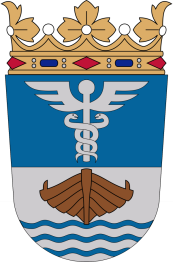 YKSITYISET VARHAISKASVATUSPALVELUT
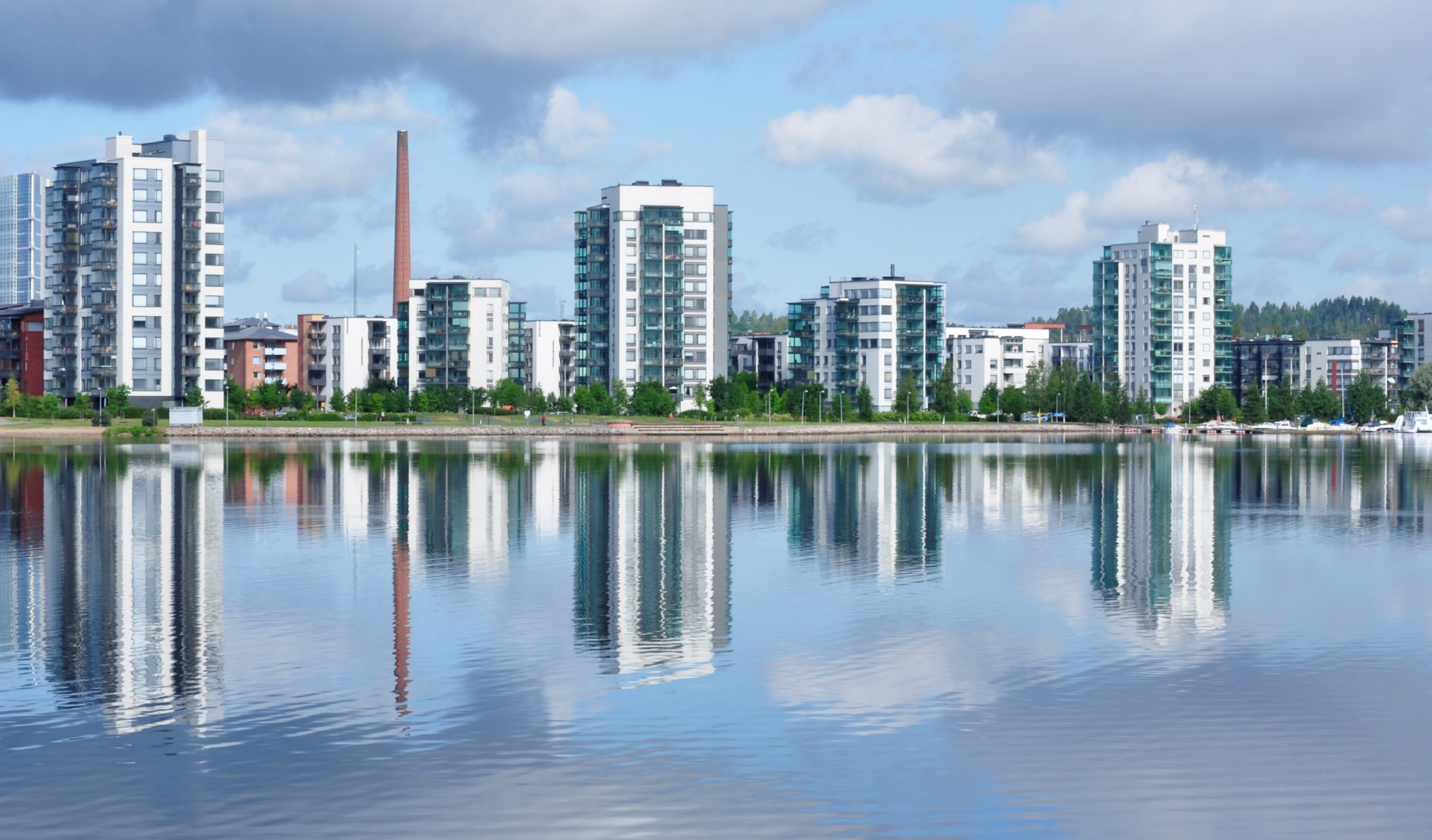 Yksityisten varhaiskasvatuspalvelujen tiimi vastaa yksityisten palvelujen kokonaisuudesta. Tiimin jäsenet vastaavat tehtäväkuviensa mukaisesti palveluntuottajien hyväksynnästä, ohjauksesta, neuvonnasta ja valvonnasta sekä toiminnan kehittämisestä. 

Yksityisten varhaiskasvatuspalvelujen suunnitelmallisen valvonnan tavoitteena on varmistaa, että 

palvelut täyttävät lakien ja asetusten sekä kaupungin omien linjausten ja ehtojen mukaiset vaatimukset 
Jyväskylän palveluntuottajaehdot ja palvelusetelin perusteet toteutuvat
varhaiskasvatuksen asiakkaiden tasavertainen asema ja palvelu toteutuvat
varhaiskasvatuksen hyvä laatu varmistuu
yksityiset varhaiskasvatuspalvelut ovat tasavertaisessa asemassa kunnallisten palvelujen kanssa
Yksityiset päiväkoditpalvelukoordinaattori
tiimivastaava
Yksityiset päiväkoditpalvelukoordinaattori
Yksityinen perhepäivähoitopalvelukoordinaattori
Yksityinen perhepäivähoitopalvelukoordinaattori
Yksityinen perhepäivähoito
palvelukoordinaattori
Kasvun ja oppimisen tuki
suunnittelija
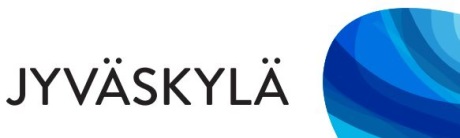 Kunta on yksityisen varhaiskasvatuksen ensisijainen valvoja
Kunnalla on varhaiskasvatuslain mukainen velvollisuus valvoa hyväksymiensä yksityisten palveluntuottajien palvelujen laatua hyväksymismenettelyn ja palveluntuottamisen yhteydessä.

Ennakollinen valvonta (ohjaus, neuvonta, ilmoitusmenettely)
Toiminnan aikainen auditointi 
Palveluntuottajan omavalvonta
Tehostettu valvonta
25.2.2019
HA
4
Valvonnan, ohjauksen ja neuvonnan raamit Jyväskylässä
SÄÄNTÖKIRJA
https://www.jyvaskyla.fi/sites/default/files/atoms/files/jyvaskylan_yksityisen_varhaiskasvatuksen_palvelusetelipalvelujen_saantokirja.pdf

VALVONTASUUNNITELMA
https://www.jyvaskyla.fi/sites/default/files/atoms/files/yksityinen_varhaiskasvatus_valvontasuunnitelma_2018_2019_002_0.pdf
25.2.2019
HA
5
Yksityisen palveluntuottajan hyväksyminen
Varhaiskasvatuslain 540/2018 44 §mukainen ilmoitusmenettely liitteineen ennen toiminnan aloittamista
Yksityisestä varhaiskasvatuksen valvonnasta vastaava palvelukoordinaattori tarkastaa asiakirjat
Yksityisestä varhaiskasvatuksen valvonnasta vastaava palvelukoordinaattori tekee toimipaikkaan tarkastuskäynnin ja laatii lausunnon
Palveluntuottaja hakee Jyväskylän kaupungin varhaiskasvatuksen palvelusetelipalvelun tuottajaksi
25.2.2019
HA
6
Ilmoitusmenettely -palveluntuottajaa koskevat liitteet
Ajantasainen kaupparekisteriote tai jäljennös elinkeinoilmoituksesta
Jäljennös yhtiösopimuksesta, yhtiöjärjestyksestä tai säännöistä
Ote ennakkoperintälain mukaisesta työnantajarekisteristä
Ote liiketoimintakieltorekisteristä
Ote edunvalvontarekisteristä
Ote kaupparekisteristä koskien määräysvaltaa yhtiössä käyttävien konkurssitaustaa
Yleinen tietosuoja-asetuksen 30. artiklan mukainen käsittelyseloste
Todistus konkurssi- ja yrityssaneerausrekisteristä ja todistus ulosottorekisteristä
25.2.2019
HA
7
Ilmoitusmenettely- toimipaikkaa koskevat liitteetja vastuuhenkilön todistukset
Toimintasuunnitelma (toiminnan sisältö, laajuus, käytetyt alihankkijat, selvitys asiakaskunnasta, henkilöstösuunnitelma- ja rakenne)
Toiminnassa käytettävien huonetilojen ajantasainen pohjapiirustus ja käyttösuunnitelma
Pelastussuunnitelma ja poistumisturvallisuusselvitys
Omavalvontasuunnitelma 
Jäljennös vastuuhenkilön tutkintotodistuksesta/todistuksista ja selvitys työkokemuksesta
25.2.2019
HA
8
Ilmoitusmenettely-muut tarkastusasiakirjat
Pelastusviranomaisen lausunto
Terveydensuojeluviranomaisen lausunto
Yksityisestä varhaiskasvatuksen valvonnasta vastaava palvelukoordinaattorin lausunto toimipaikan lakisääteisestä tarkastuksesta
25.2.2019
HA
9
Hakeutuminen Jyväskylän kaupungin varhaiskasvatuksen palvelusetelipalvelun tuottajaksi
Lomake
https://www.jyvaskyla.fi/sites/default/files/atoms/files/hakemus_palvelusetelipalveluntuottajaksi.pdf
Liitteet:
Todistus rekisteröitymisestä ennakkoperintälaissa (1118/1996) tarkoitettuun ennakkoperintärekisteriin
Todistus verojen maksamisesta / verovelkatodistus
Kaupparekisteriote tai jäljennös elinkeinoilmoituksesta tai perustamisilmoitus kaupparekisteriin 
Todistus Yel-  ja Tyel- maksujen maksamisesta
Selvitys työterveydenhuollon järjestämisestä
Todistus vastuuvakuutuksesta
25.2.2019
HA
10
Toiminnan aikaisen valvonnan käytänteet ja työkalut
Auditointikäynnit toimipaikoissa kaksi kertaa vuodessa
	(yht. 244 käyntiä / vuosi)
        Auditointi-lomake
		Valvottavien asioiden lista
Päiväkotien henkilöstön kelpoisuuksien tarkastaminen kaksi kertaa vuodessa
Yksikkökohtaisten varhaiskasvatussuunnitelmien, esiopetussuunnitelmien ja oppilashuoltosuunnitelmien tarkastaminen aina toimintavuoden alussa  
Palaute- / epäkohtailmoitusten kirjaaminen > tehostetun valvonnan käynti toimipaikassa noin viikon kuluessa palautteen saapumisesta
Valvontakertomus tehostetusta valvontakäynnistä
Talouden valvontailmoitukset (Myyntireskontra)
25.2.2019
HA
11
Toiminnan aikaisen valvonnan käytänteet ja työkalut
Yksityisten palveluntuottajien sivut (sis. materiaalia, ohjeita)
Yksityisen varhaiskasvatuksen sähköposti
Tapaamiset pienryhmissä (2-4 kertaa /vuosi)
Koulutukselliset tapaamiset (2 kertaa/vuosi)
Ajankohtaiset perehdytys-, ohjaus-, neuvonta- ja tiedotustapaamiset (2-4 kertaa /vuosi)
Yksityisen varhaiskasvatuksen asiakkaiden edustus varhaiskasvatuksena asiakasraadissa
Osallistaminen valmisteluissa
25.2.2019
HA
12
Asiakkaiden ohjaus
Varhaiskasvatuksen palveluohjaus
https://www.jyvaskyla.fi/varhaiskasvatus-ja-koulutus/varhaiskasvatus-ja-esiopetus/varhaiskasvatuksen-palveluohjaus

Ohje palvelusetelin hakemiseen ja varhaiskasvatusajan määrittelyyn
https://www.jyvaskyla.fi/sites/default/files/atoms/files/palveluseteliohje_2018.pdf

Muistutus-lomake asiakkaiden käyttöön: 
https://www.jyvaskyla.fi/sites/default/files/atoms/files/muistutuslomake_2019.pd
25.2.2019
HA
13
Epäkohtiin puuttuminen,toimenpiteet
Varhaiskasvatuslaki 57 – 58 §
Huomautus ja huomion kiinnittäminen 
Määräyksen antaminen 
Toiminnan keskeyttäminen
25.2.2019
HA
14